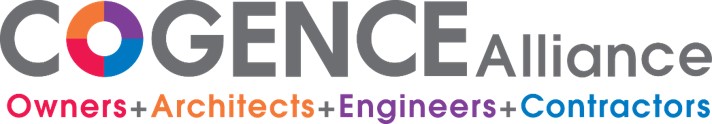 Anatomy of a Deal – and Why 
it Matters to You!
Thursday, November 21, 2024
4:30PM – 6:30PM
Central Ohio is experiencing tremendous growth, which provides opportunities and challenges for developers. 

Join us and a panel of regional developers to discuss the anatomy of a typical development deal; how the process of finding, securing, and executing on development deals is evolving, and how we (the design/construction community) can work more synergistically with our developer colleagues.

Panelists:
Matt Canterbury, VP of Development, The Daimler Group
Joe Gavin, VP of Development, Elford Development
Kevin Zeppernick, Principal, Board Member, CEO, Thrive Companies
Program 4:30 - 6:30 PM | Reception to follow
MA Design, 775 Yard Street, Suite 325 
Columbus, OH 43212
Inspire. Educate. Unite.